Appendix A
Grants for Student Needs and Priorities and Partnerships Fund(formerly Education Program Other Grants) for 2019-2020
Special Finance, Budget and Enrolment Committee
Monday, 29 April 2019
2019-2020 Grants for Student Needs and Priorities & Partnership Fund Update
A G E N D A
Update on Grants for Student Needs Memo:

A – Class Size and Attrition Protection;
B – Special Education;
C – Other Grants for Student Needs Funding Changes;
D – Capital;
E – Student Transportation;
F – Keeping Up With Costs;
G – Ongoing Implementation and Other Changes;
H – International Students Recovery Amount; and
Other Information. 

Update on Priorities and Partnership Fund (formerly Education Program Other Grants).

Questions.
2
[Speaker Notes: Refer to :
Copy of the slide deck
Copy of consultation guide and survey]
Grants for Student Needs
A: Class Sizes
Kindergarten: 
Class size unchanged at board wide average of 26 with hard cap of 29 with flexibility of up to 10% of classes at 32 if no purpose built space or program issues; and
ECE funding reduced to 1.0FTE from previous funding of 1.14 FTE.  Impact to TDSB reduction in funding of $7.9M in the Pupil Foundation Grant.
Primary (Grades 1 to 3):
Unchanged at a cap of 20 with 10% of the classes up to 23.
Intermediate (Grades 4 to 8):
Funding of class average moving to 24.5 from 23.84.  TDSB must honour collective agreements which at 23.24, therefore loss of funding of $9.6M in the Pupil Foundation Grant.
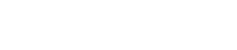 3
[Speaker Notes: FBEC Meetings
	January – GSN, Funding, Board Budget
	February – Budget Drivers]
Grants for Student Needs
A: Class Sizes (cont.)
Secondary (Grades 9 to 12):
Funding average class size adjusted from 22.0 to 28.0 in Pupil Foundation grant.  This represents approximately 800 teachers over the 4 year phase-in;
Secondary programming amount of 1.02 staff per 1,000 students. This represents approximately 72 teacher reduction for TDSB;
Attrition Protection offered through the Teacher Qualification and Experience Grant.  This funding is to offset the difference between the natural board attrition of these teachers and the class size of 28, so that no teachers are laid-off due to either class size changes or e-learning changes (2020-21); and
Staff are working to determine impact of attrition protection.
4
[Speaker Notes: FBEC Meetings
	January – GSN, Funding, Board Budget
	February – Budget Drivers]
Grants for Student Needs
B: Special Education
Behaviour Expertise Amount increased by $15.2M provincially;
To allow boards to have more professional staff at the board level who have expertise in Applied Behaviour Analysis (ABA) and increase the training opportunities to build board capacity in ABA; and
TDSB expected increase in funding will be approximately $1.2M in the Special Education Grant.
5
[Speaker Notes: FBEC Meetings
	January – GSN, Funding, Board Budget
	February – Budget Drivers]
Grant for Student Needs
C: Other Grant Funding Changes
As previously announced, the following grants will be discontinued in 2019-20:
Local Priorities Fund – This amounts to approximately $28.6M and was part of the Learning Opportunities Grant.  The portion of the funding relating to adult school teachers wage increase will be transferred to the Continuing Education grant;
Cost Adjustment Allocation – This amounts to approximately $9.9M and was taken out of the Teacher Qualification and Experience Grant; and
Human Resource Transition Supplement – This amounts to approximately $1.3M and was taken out of the School Board Administration and Governance Grant.
6
[Speaker Notes: FBEC Meetings
	January – GSN, Funding, Board Budget
	February – Budget Drivers]
Grant for Student Needs
D: Capital
School Renewal Funding was maintained at the previous year’s funding of $1.4B;
TDSB is expecting approximately the same funding of approximately $274M; and
The next round of Capital Priorities funding is still be to announced.
7
[Speaker Notes: FBEC Meetings
	January – GSN, Funding, Board Budget
	February – Budget Drivers]
Grant for Student Needs
E: Transportation
Ministry provided stabilization funding to school boards that run efficient transportation operations but for which the costs of student transportation exceed the funding provided for that purpose;
This funding is for one year while the Ministry undertakes a review; and
TDSB is receiving approximately $6.5M under this initiative in the Transportation Grant.
8
[Speaker Notes: FBEC Meetings
	January – GSN, Funding, Board Budget
	February – Budget Drivers]
Grants for Student Needs
F: Keeping Up With Costs
These amounts were previously announced:
Transportation will receive another $2.0M as part of the 4% inflation adjustment for a total of approximately $8.5M; and
Facilities will receive an additional 2% for non-staffing inflation costs for supplies, services and utility increases.
9
[Speaker Notes: FBEC Meetings
	January – GSN, Funding, Board Budget
	February – Budget Drivers]
Grants for Student Needs
G: Ongoing Implementation and Other Changes
School Foundation grant continues with year three of a four year phase-in of the campus model.  This is where schools are linked by a contiguous property line are to be considered a campus for funding;
Retirement gratuities continue to be phased out over a 12 year period; and
The Ministry has provided funding for the end of contract wage increases in the current collective agreements. This funding is across all grants.
10
[Speaker Notes: FBEC Meetings
	January – GSN, Funding, Board Budget
	February – Budget Drivers]
Grants for Student Needs
H: International Students Recovery Amount
Effective in 2019-20 the Ministry of Education will reduce the GSN of school boards by an amount equal to the flat fee of $1,300 per full time equivalent students attending the board; and
The impact to TDSB is approximately $2.9M annually.
11
[Speaker Notes: FBEC Meetings
	January – GSN, Funding, Board Budget
	February – Budget Drivers]
Grants for Student Needs
Other Grants for Student Needs  Information
The Ministry intends to form a task force to look at how school boards can operate as efficiently as possible;
Language Grants increase is a result of the Ministry estimating our enrolments to increase in ESL by 9% and in FSL by 2%.  This has no impact on the bottom-line of the Board as we will staff to the actual enrolments we experience; and
The Ministry expects to have the budget working papers released by 9 May 2019.
12
[Speaker Notes: FBEC Meetings
	January – GSN, Funding, Board Budget
	February – Budget Drivers]
Grants for Student Needs
2019-20 Priorities and Partnership Fund
The Ministry has changes the name of former Education Program Other (EPO) Grants to Priorities and Partnership Fund (PPF) starting in 2019-20;
The intention is to have evidence-based and outcome-focused funding which will be reviewed annually;
The total PPF for 2019-20 is up to $330M; and
The memo released on Friday announced only $185M of the total and did not provide school board allocations.
13
[Speaker Notes: FBEC Meetings
	January – GSN, Funding, Board Budget
	February – Budget Drivers]
Grants for Student Needs
2019-20 Priorities and Partnership Fund (Cont.)
Staff prepared an analysis of the grants and compared them, where possible, with prior year grants;
Focus on Youth for the summer of 2019 was announced on a provincial level and appears to be a reduction of approximately 5% over last year;
Math funding seems to be reduced by approximately 27% over the 18-19 funding; and
School board individual allocations for these PPF will follow.
14
[Speaker Notes: FBEC Meetings
	January – GSN, Funding, Board Budget
	February – Budget Drivers]
Grants for Student Needs
Summary
Staff will be able to determine the actual financial position of the Board, once the following information is released:
Technical paper and the actual grant calculations; and
Priorities and Partnership Fund school board allocations. 
Based on the information provided today staff still forecast a deficit of approximately $54.4M.
15
[Speaker Notes: FBEC Meetings
	January – GSN, Funding, Board Budget
	February – Budget Drivers]
Questions
16